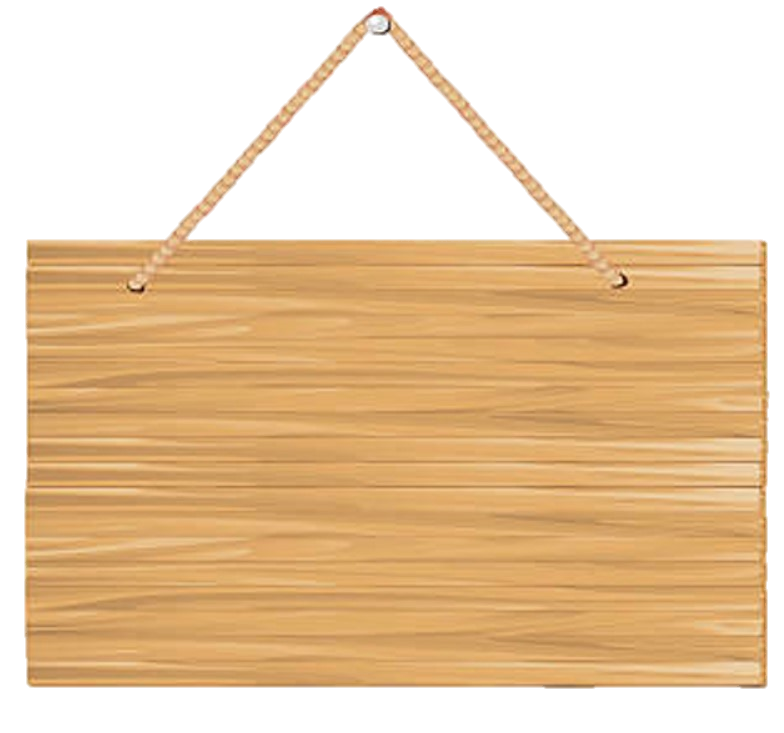 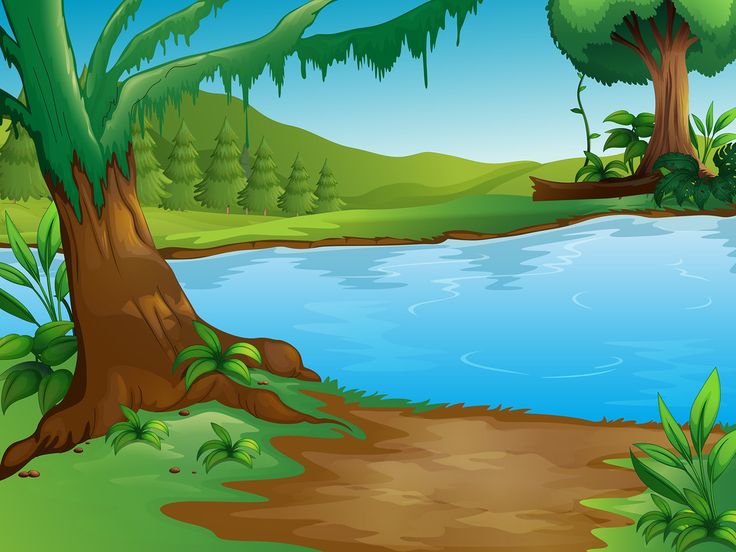 AI NHANH HƠN
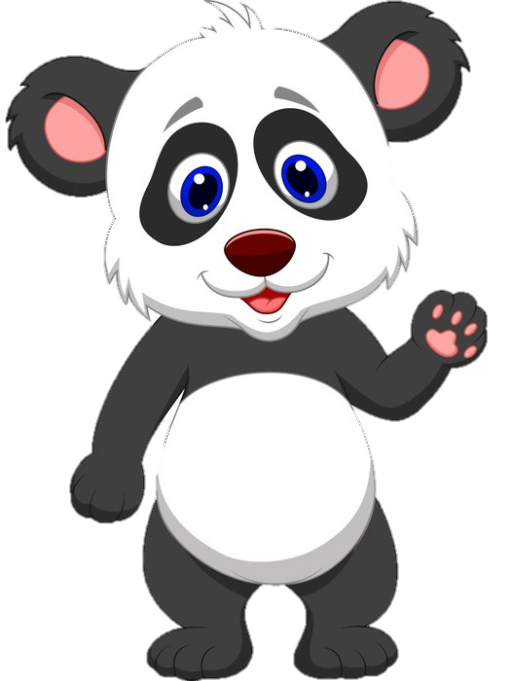 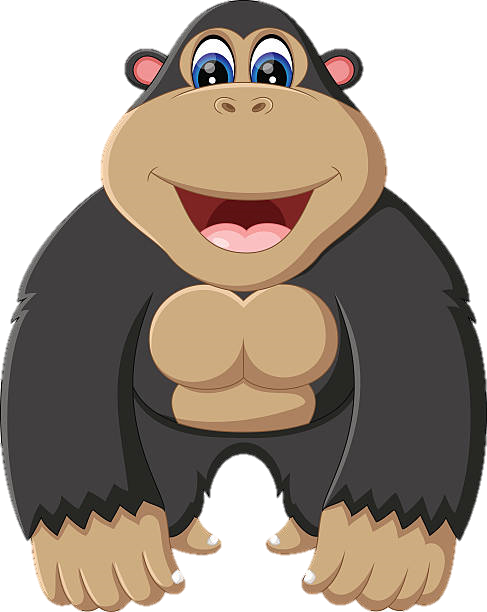 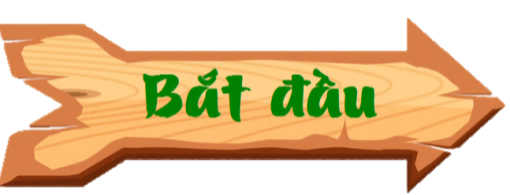 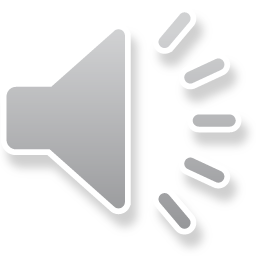 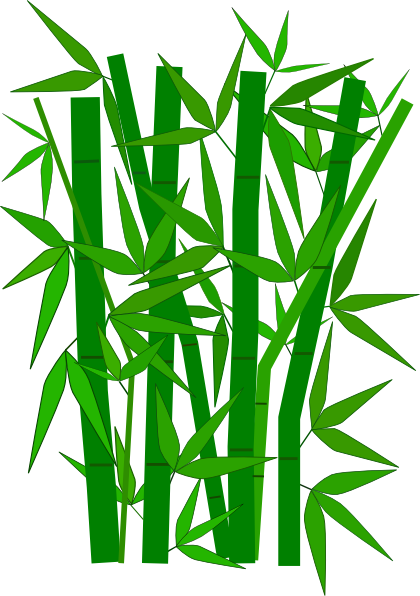 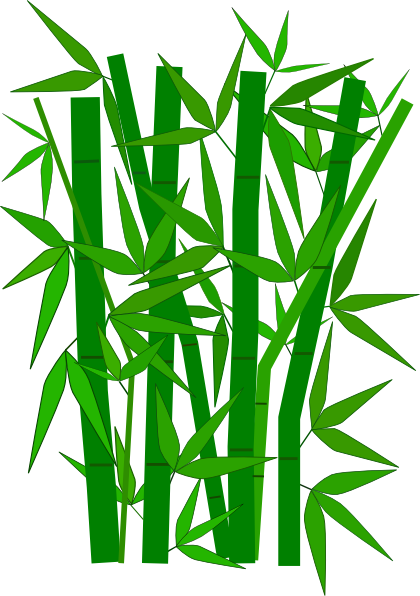 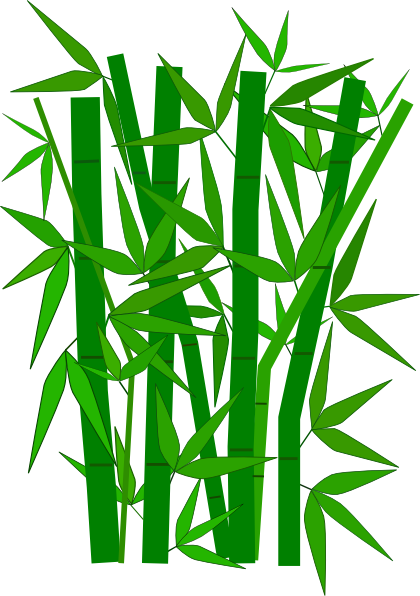 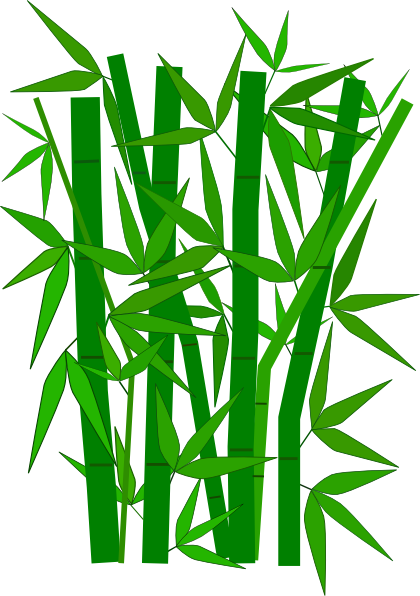 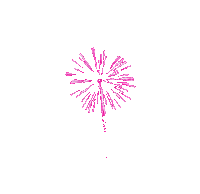 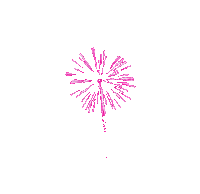 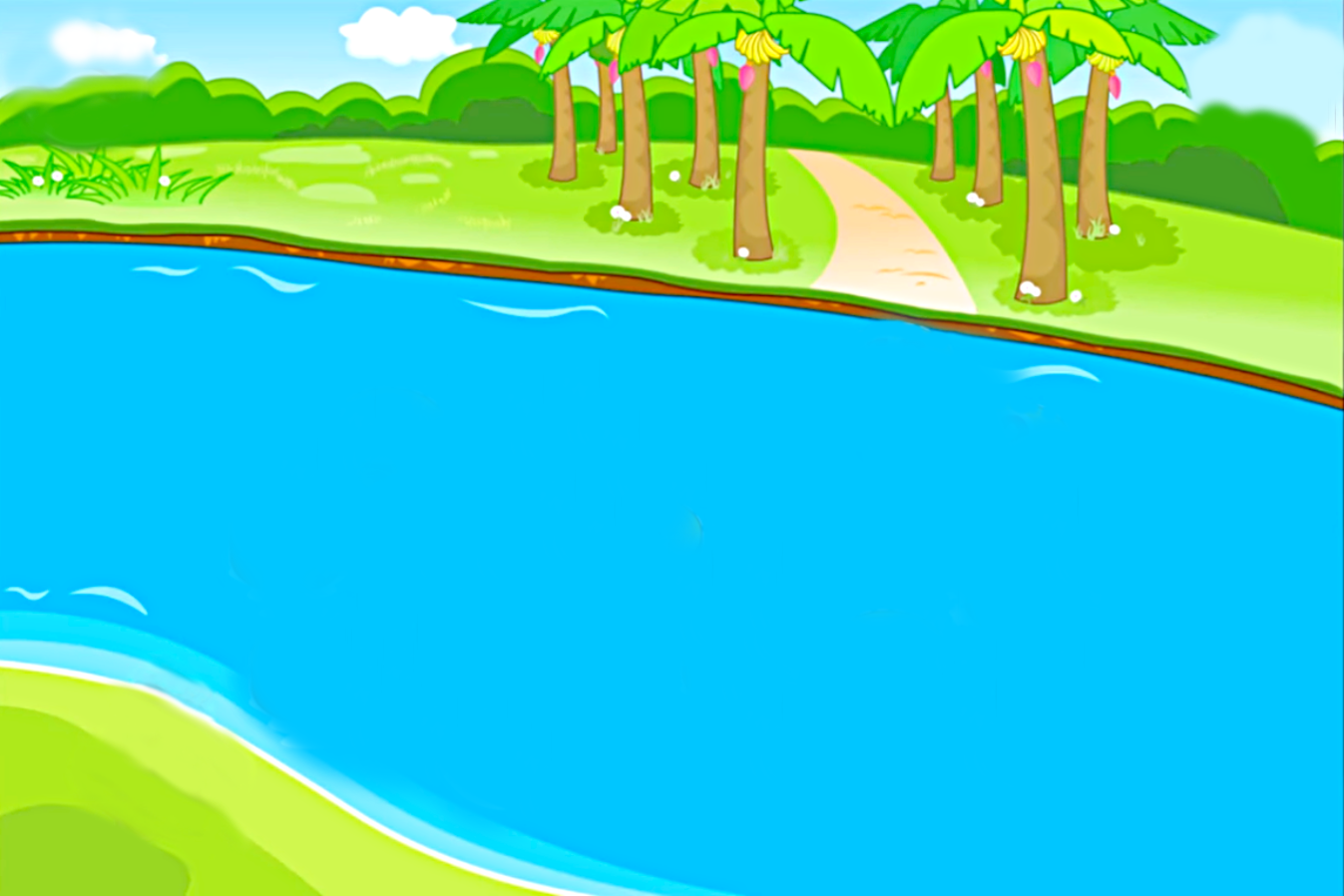 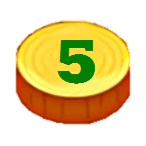 CHÚC MỪNG
CHÚC MỪNG
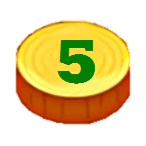 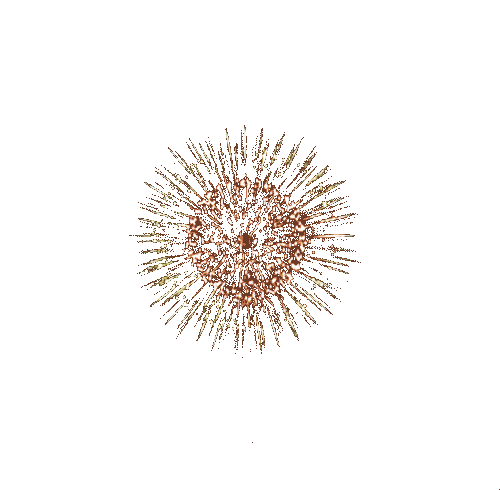 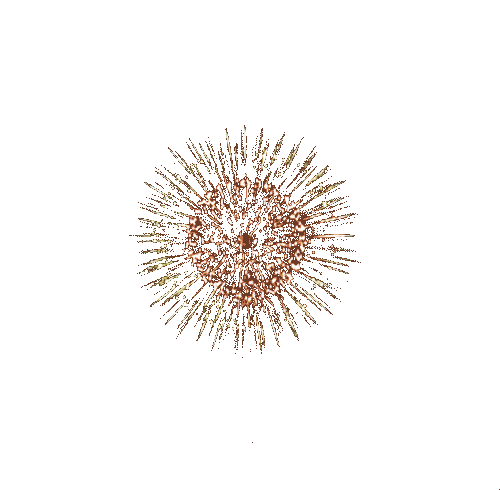 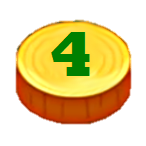 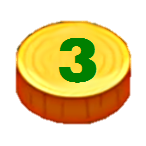 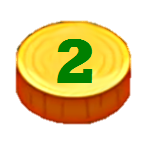 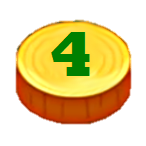 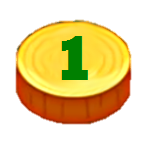 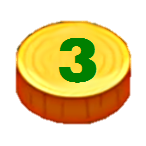 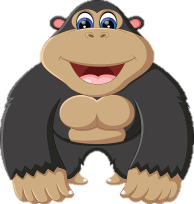 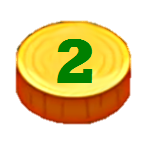 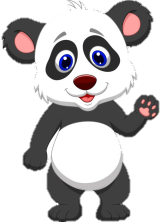 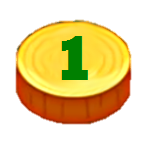 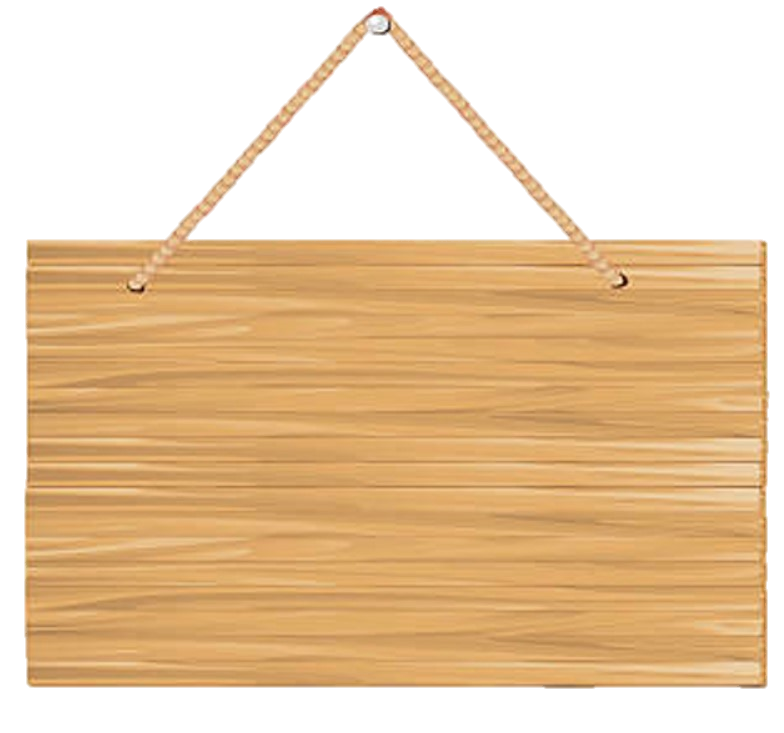 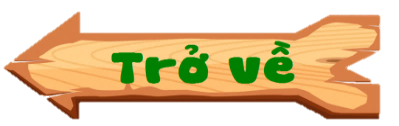 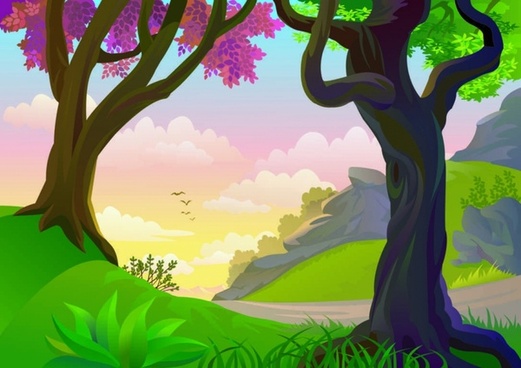 Thầy cô điền 
đáp án 
vào đây
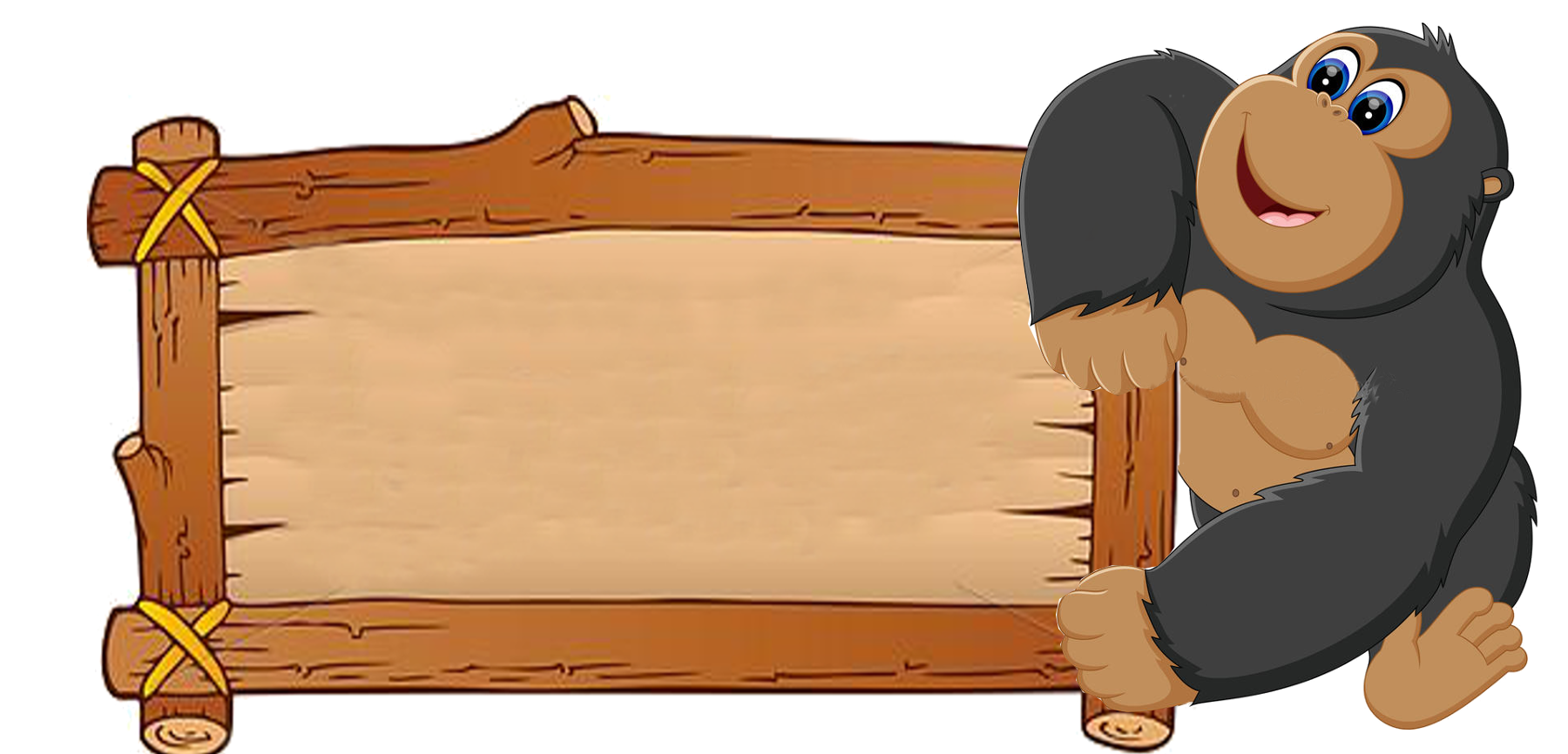 Thầy cô điền câu hỏi vào đây
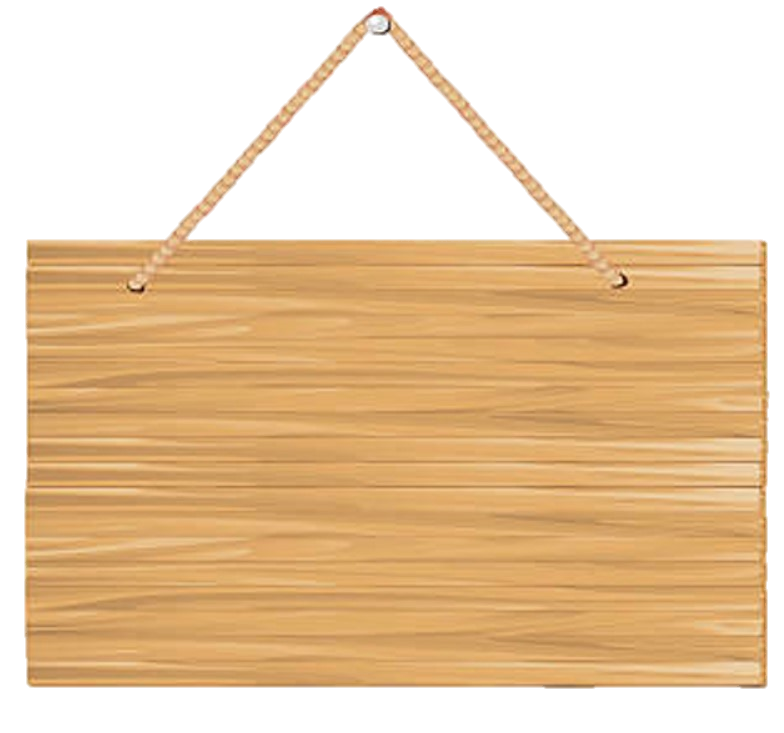 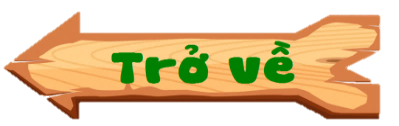 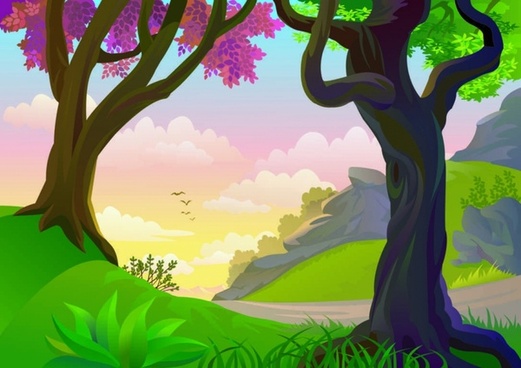 Thầy cô điền 
đáp án 
vào đây
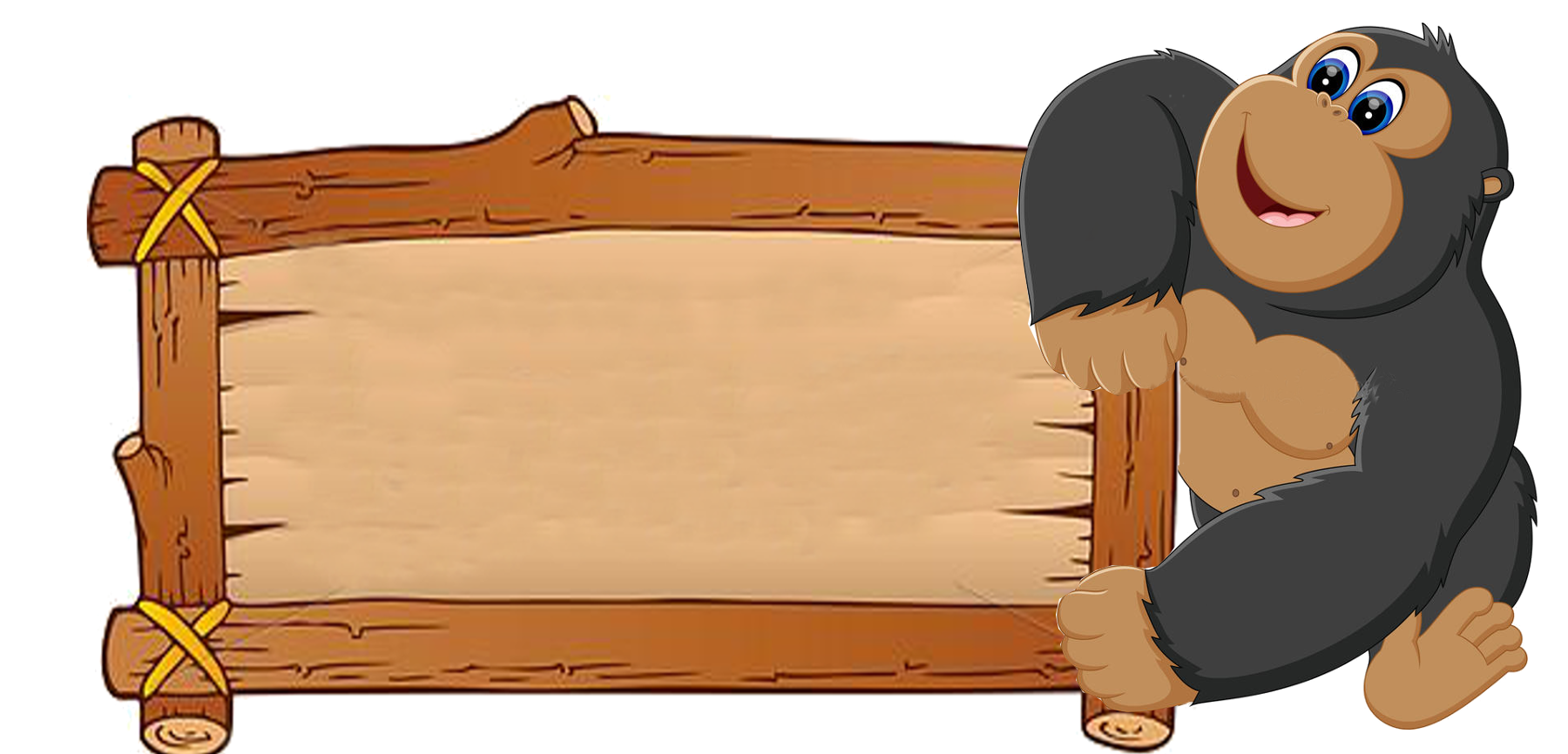 Thầy cô điền câu hỏi vào đây
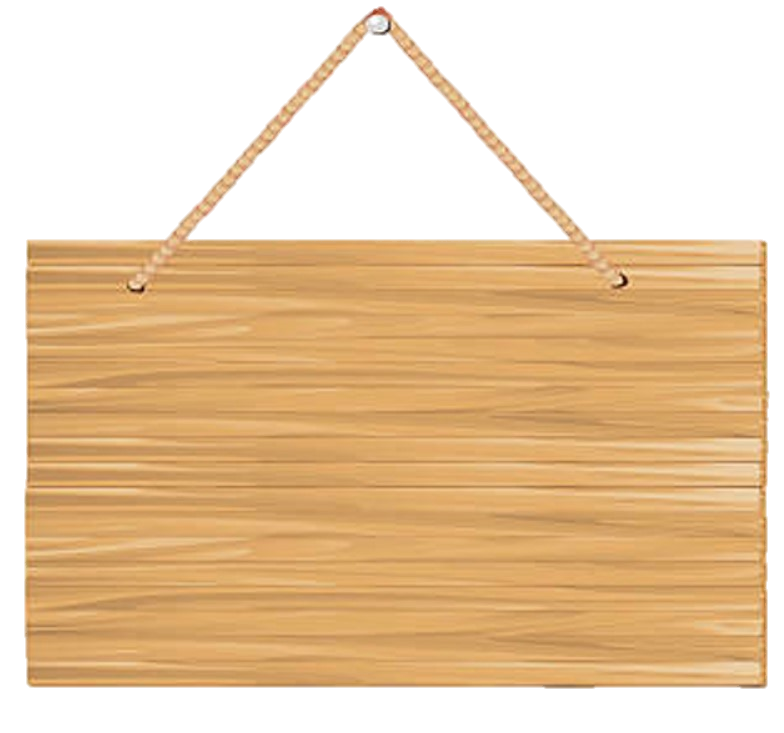 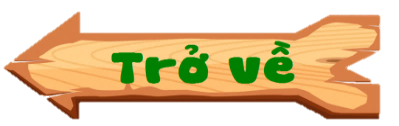 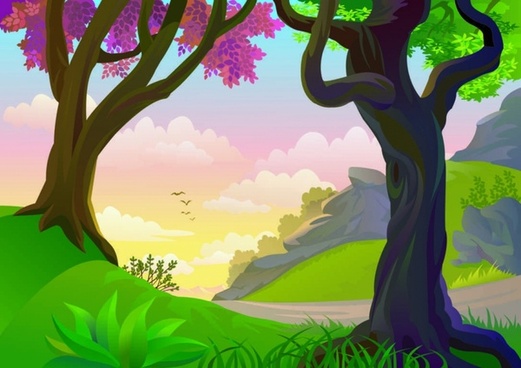 Thầy cô điền 
đáp án 
vào đây
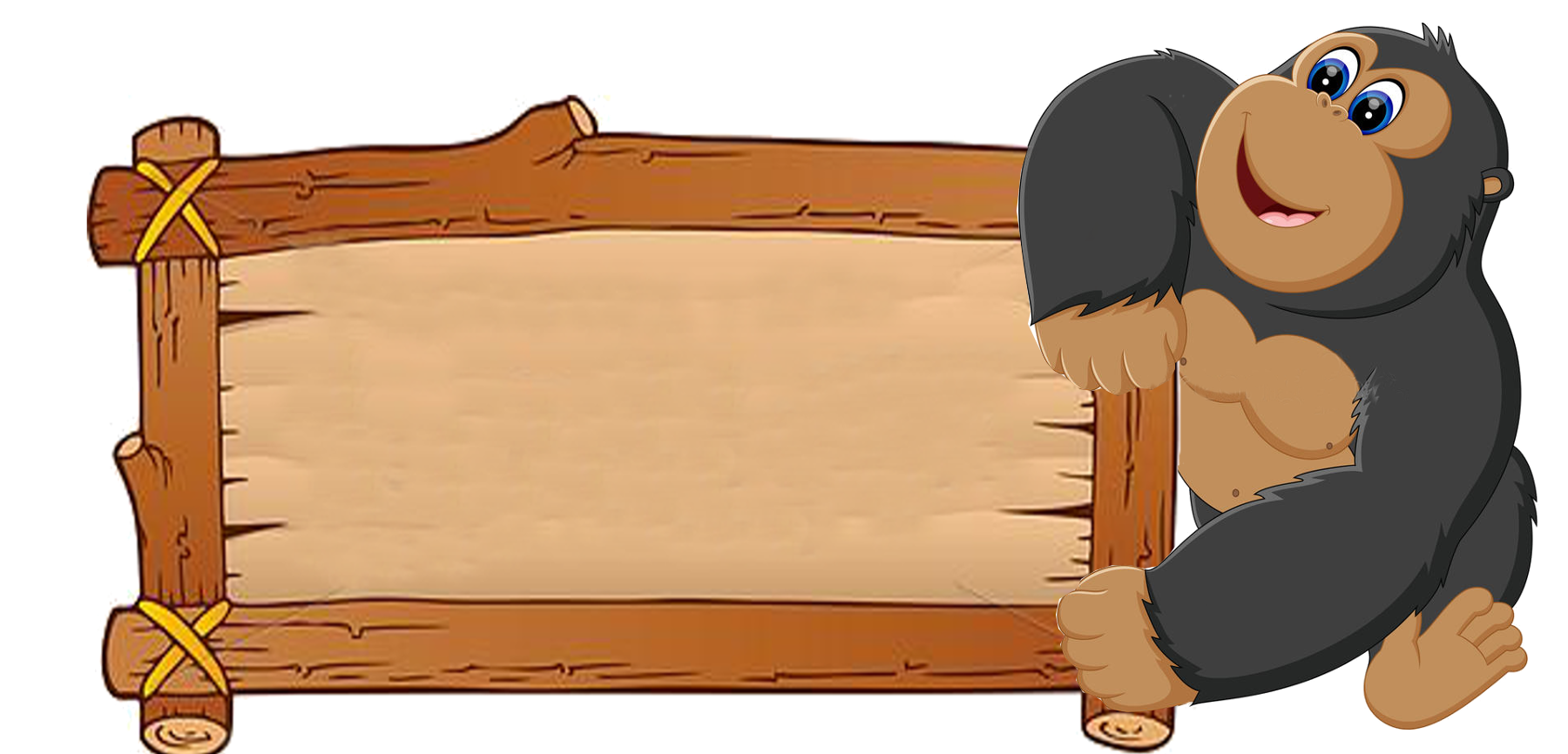 Thầy cô điền câu hỏi vào đây
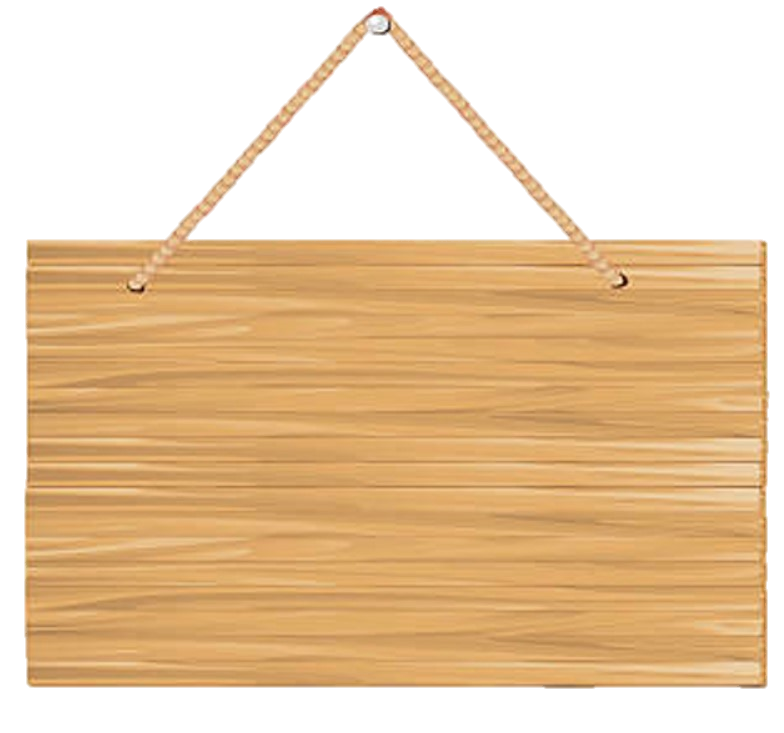 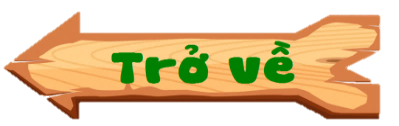 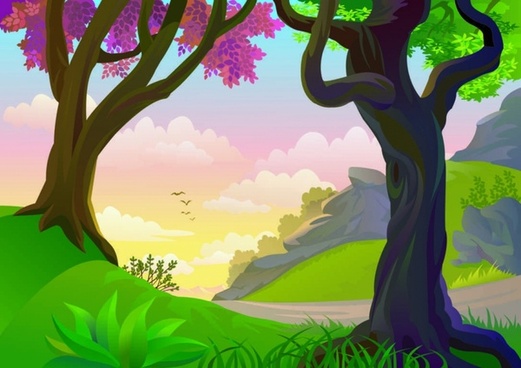 Thầy cô điền
 đáp án 
vào đây
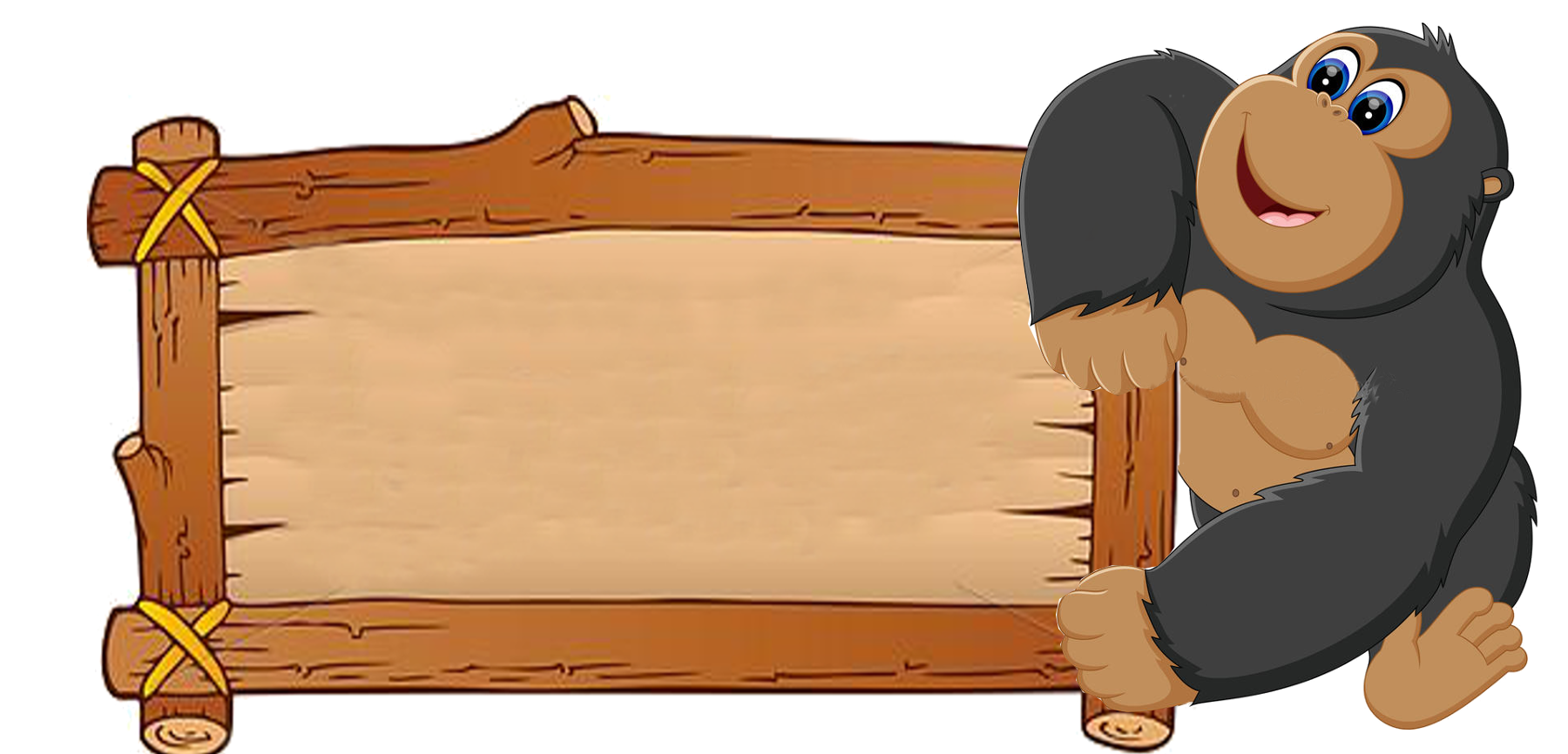 Thầy cô điền câu hỏi vào đây
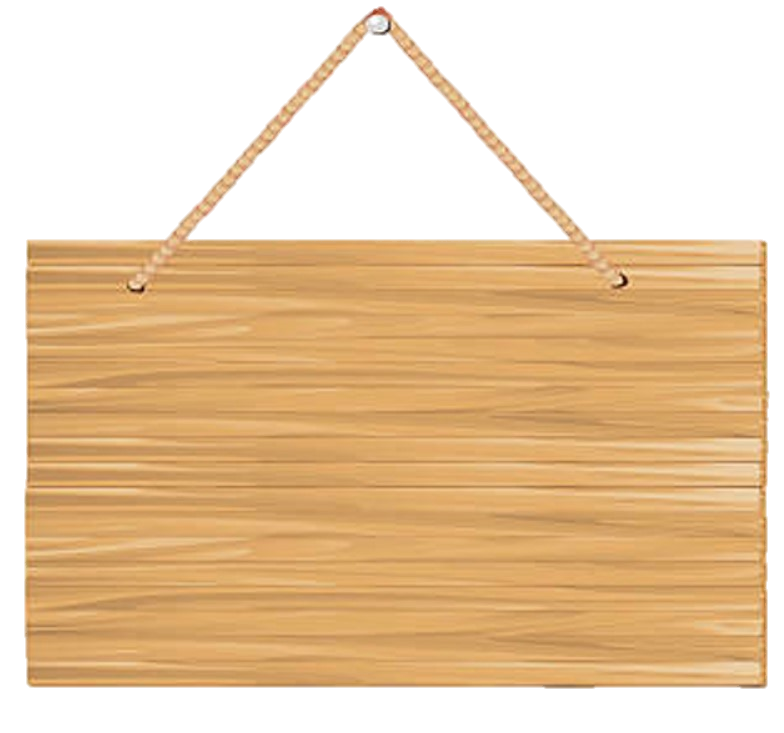 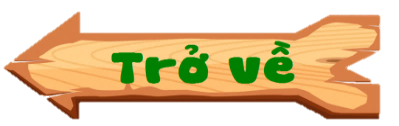 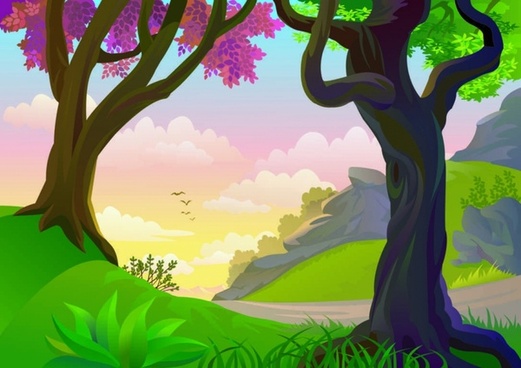 Thầy cô điền 
đáp án 
vào đây
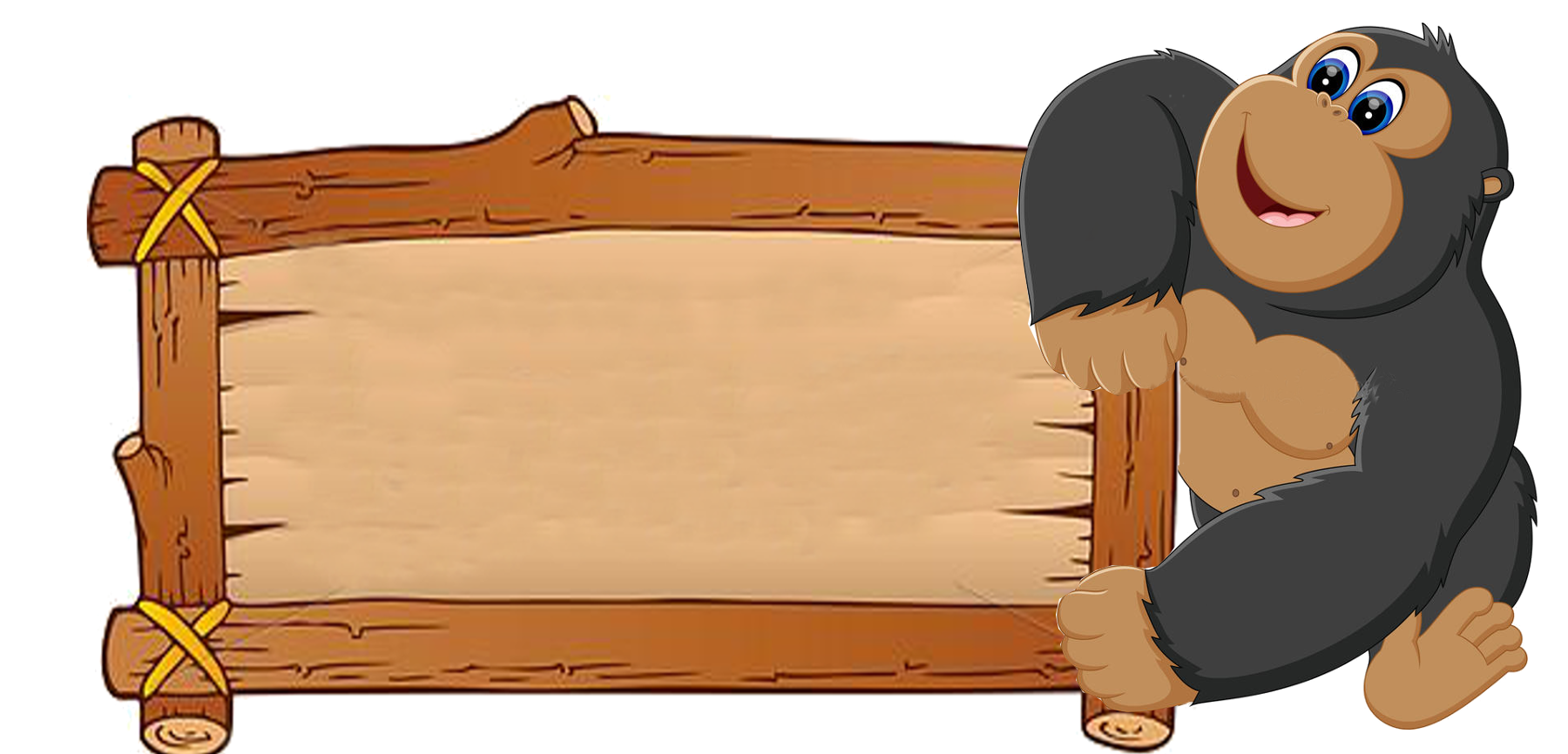 Thầy cô điền câu hỏi vào đây
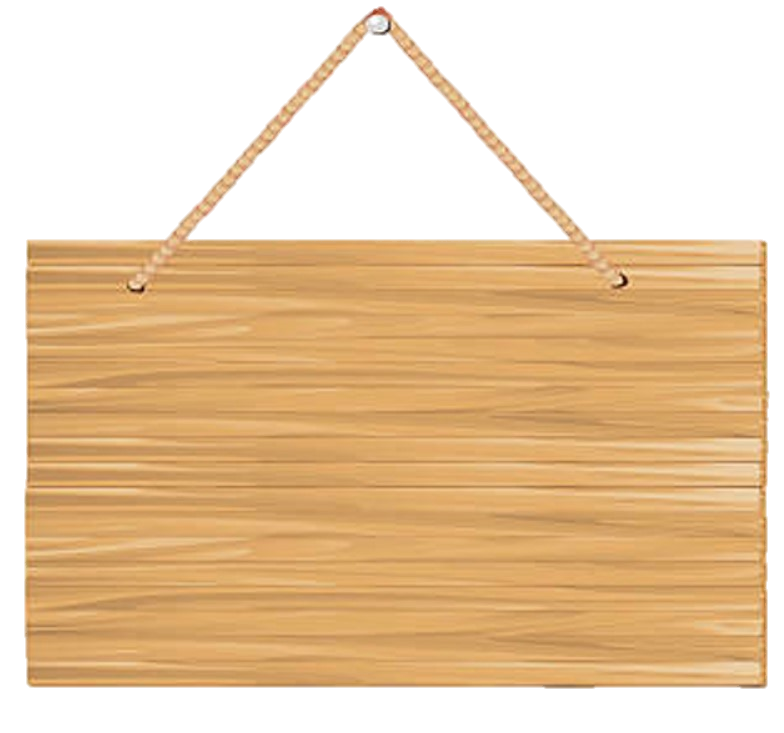 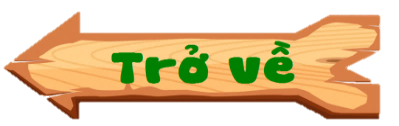 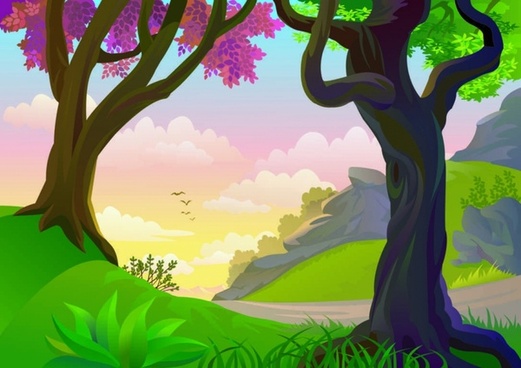 Thầy cô điền 
đáp án 
vào đây
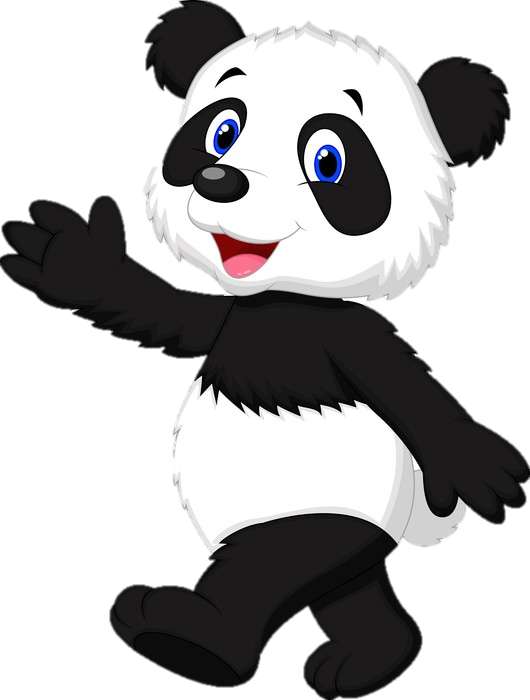 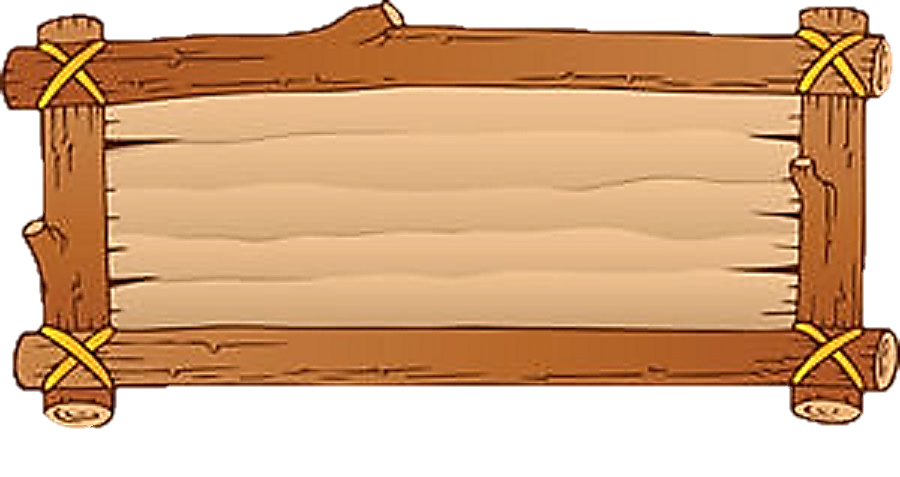 Thầy cô điền câu hỏi vào đây
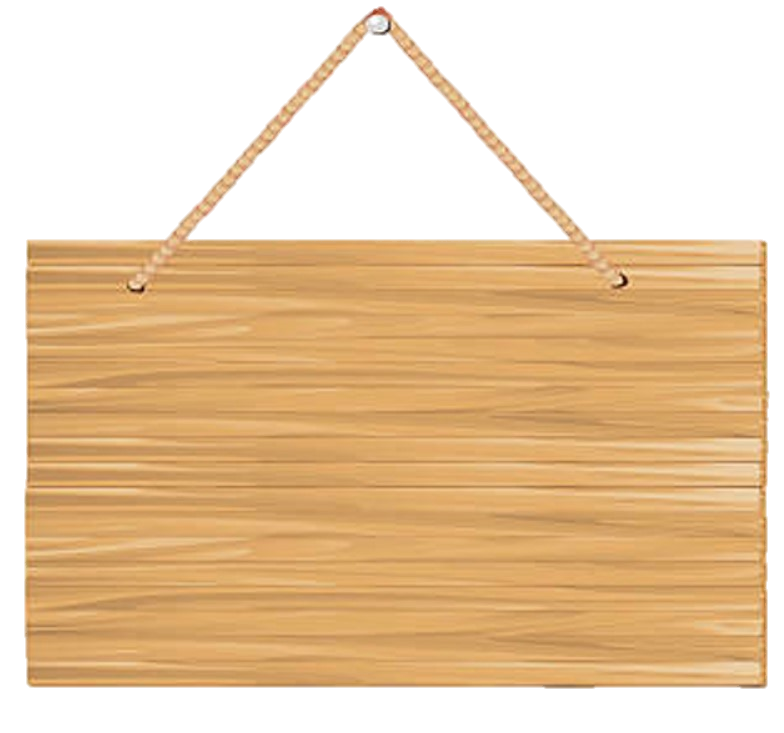 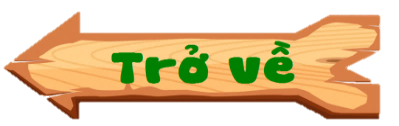 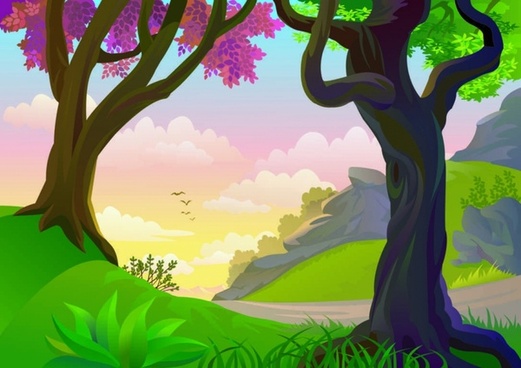 Thầy cô điền 
đáp án 
vào đây
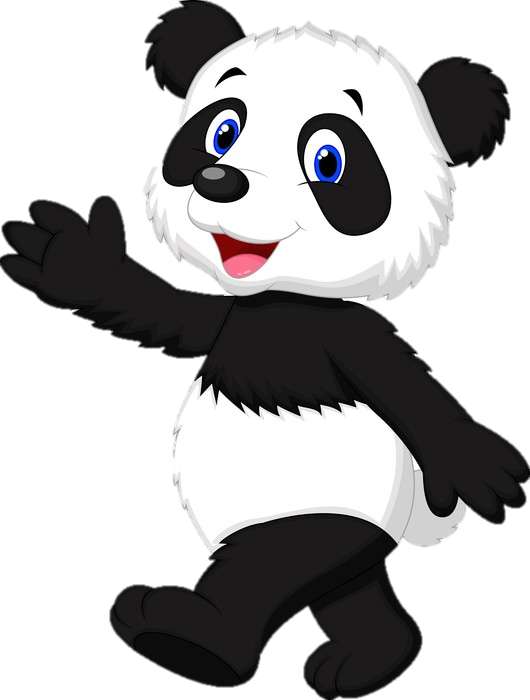 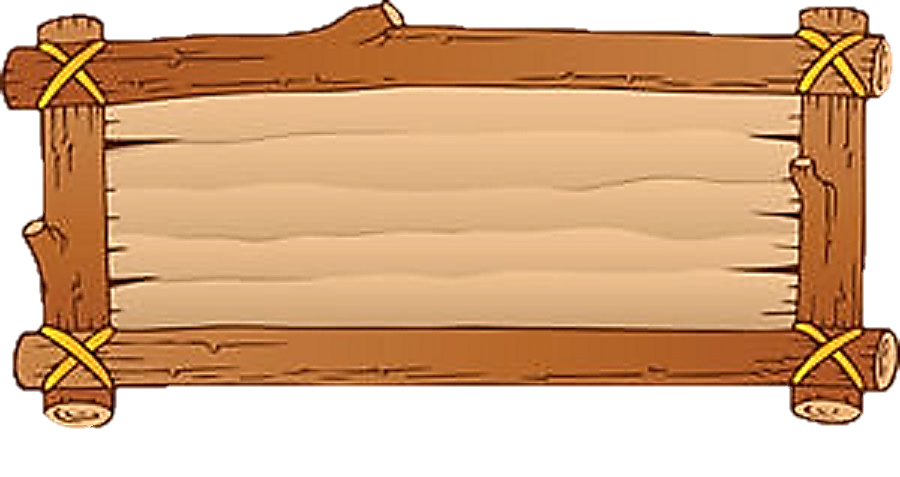 Thầy cô điền câu hỏi vào đây
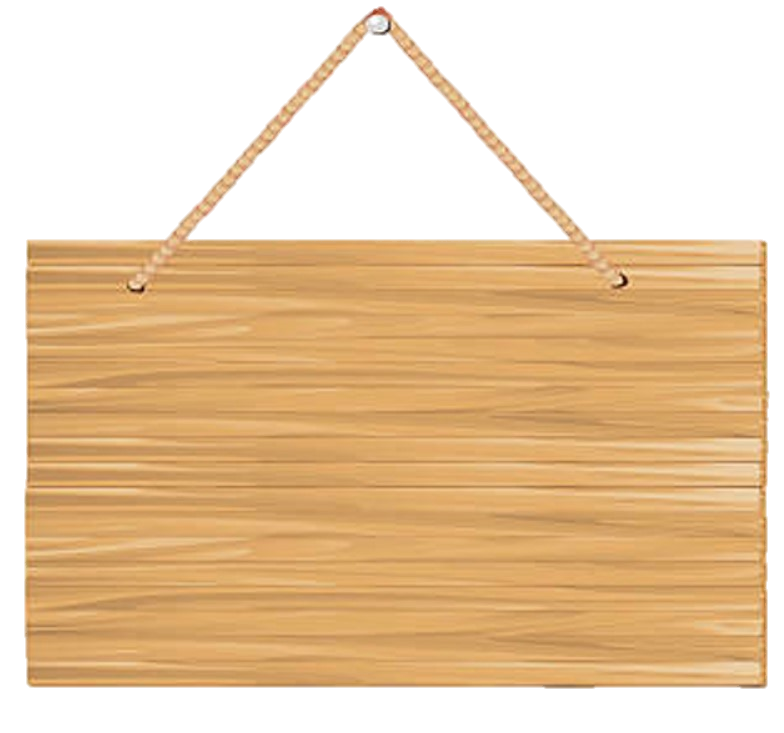 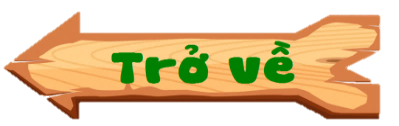 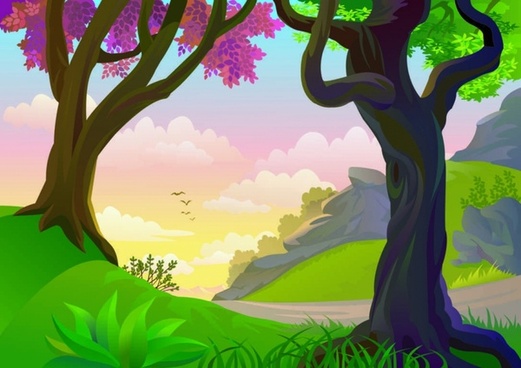 Thầy cô điền 
đáp án 
vào đây
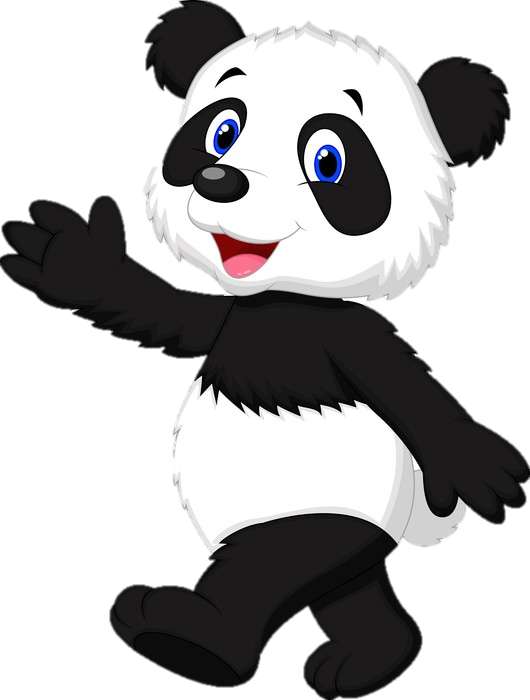 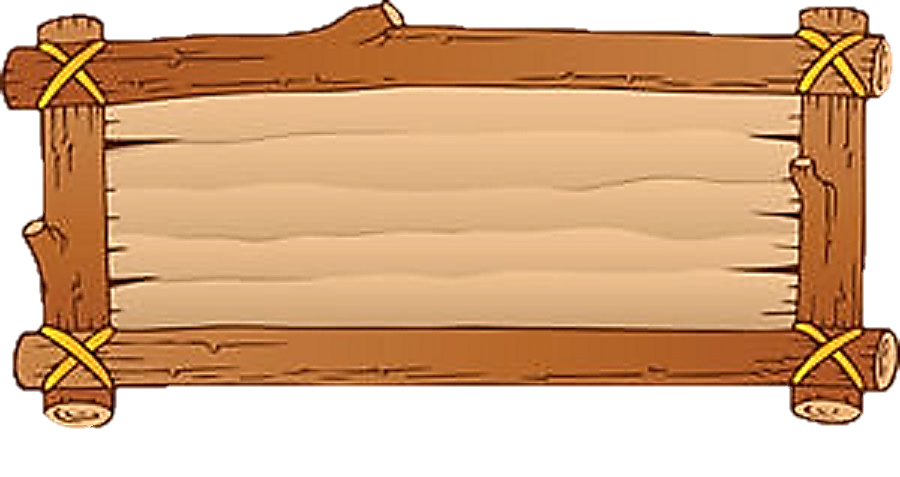 Thầy cô điền câu hỏi vào đây
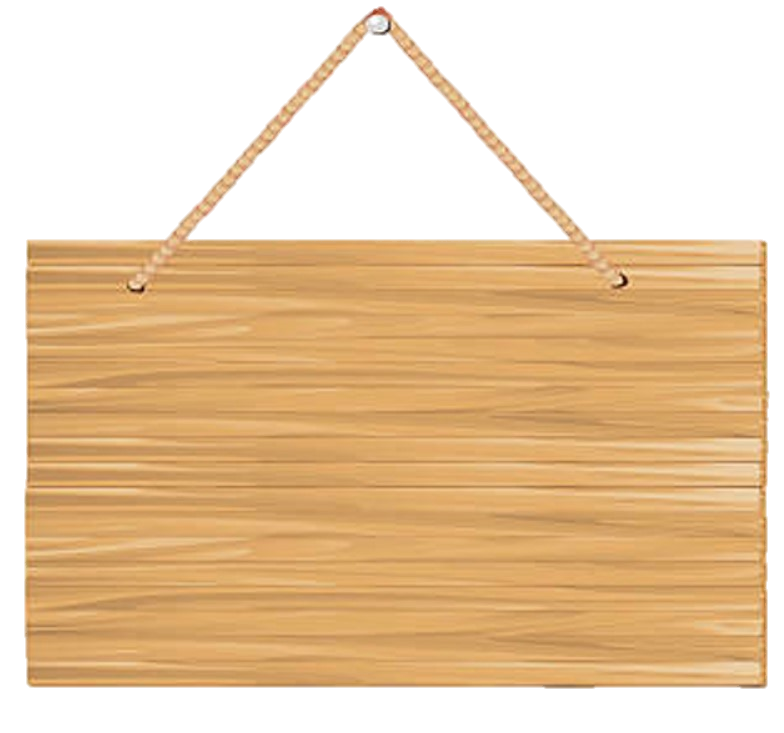 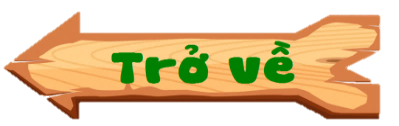 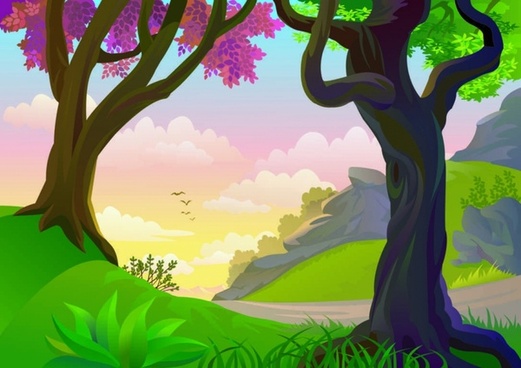 Thầy cô điền 
đáp án 
vào đây
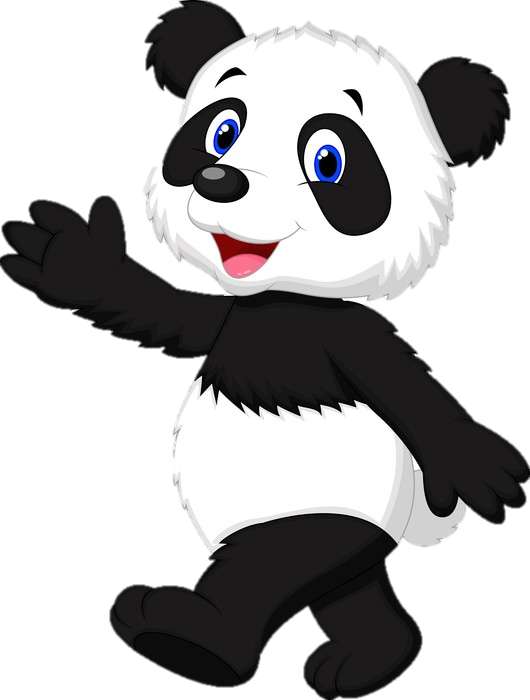 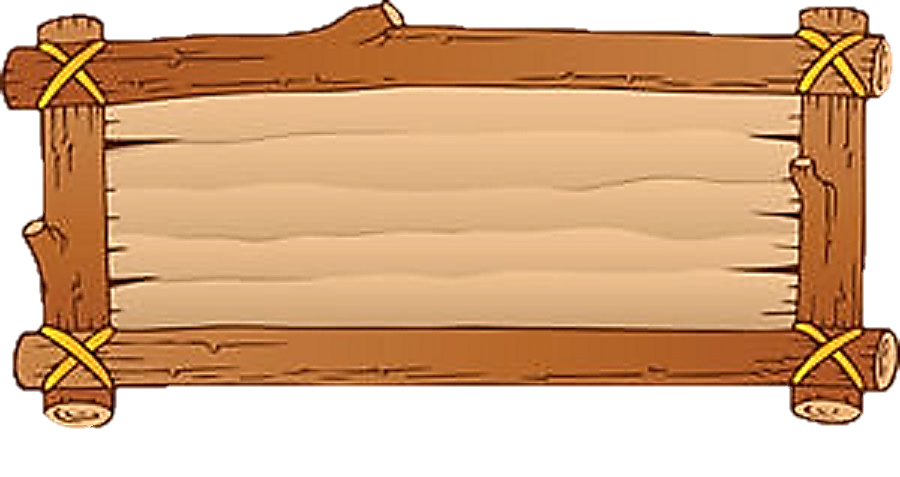 Thầy cô điền câu hỏi vào đây
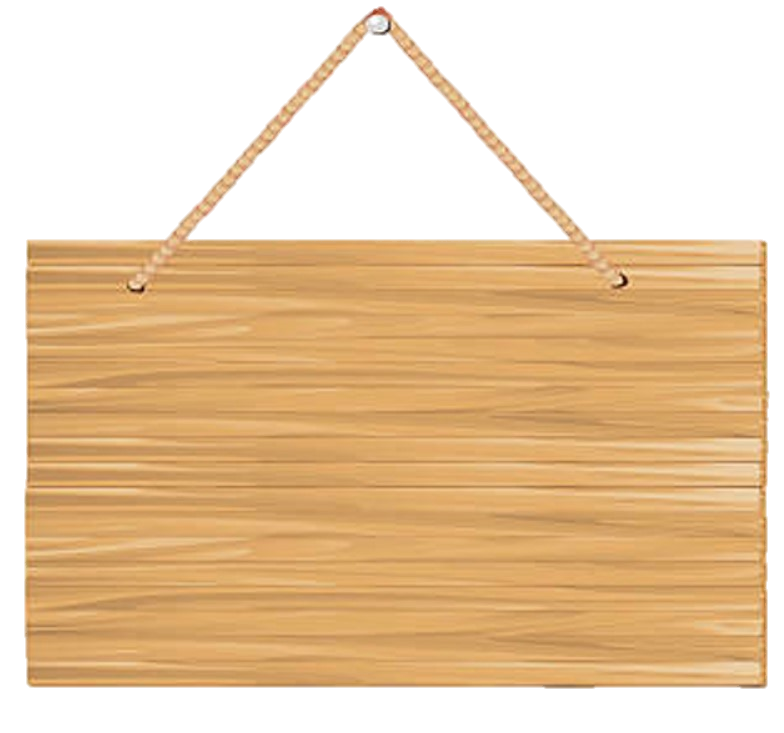 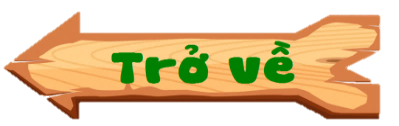 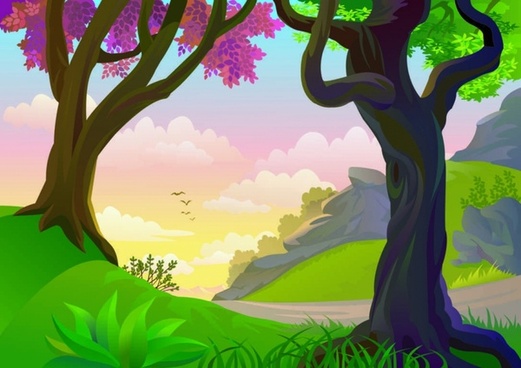 Thầy cô điền 
đáp án 
vào đây
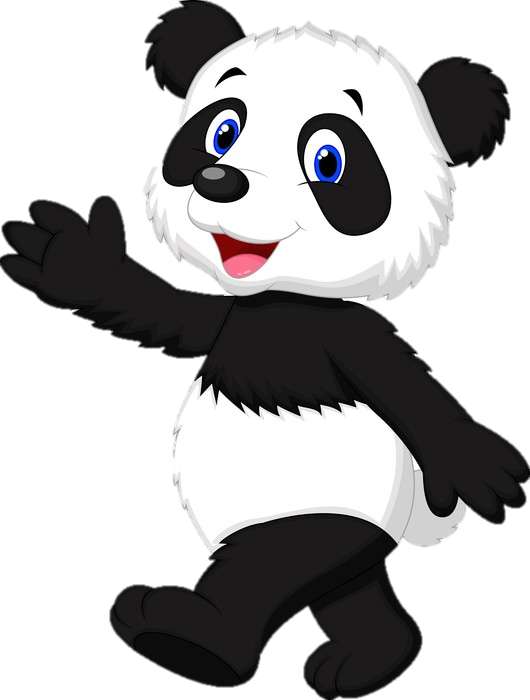 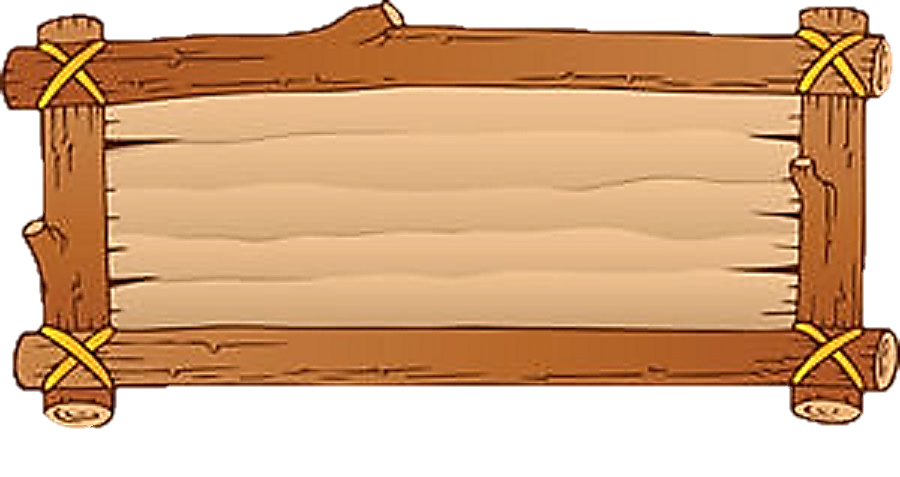 Thầy cô điền câu hỏi vào đây